FIC  Udviklingsplan 2020
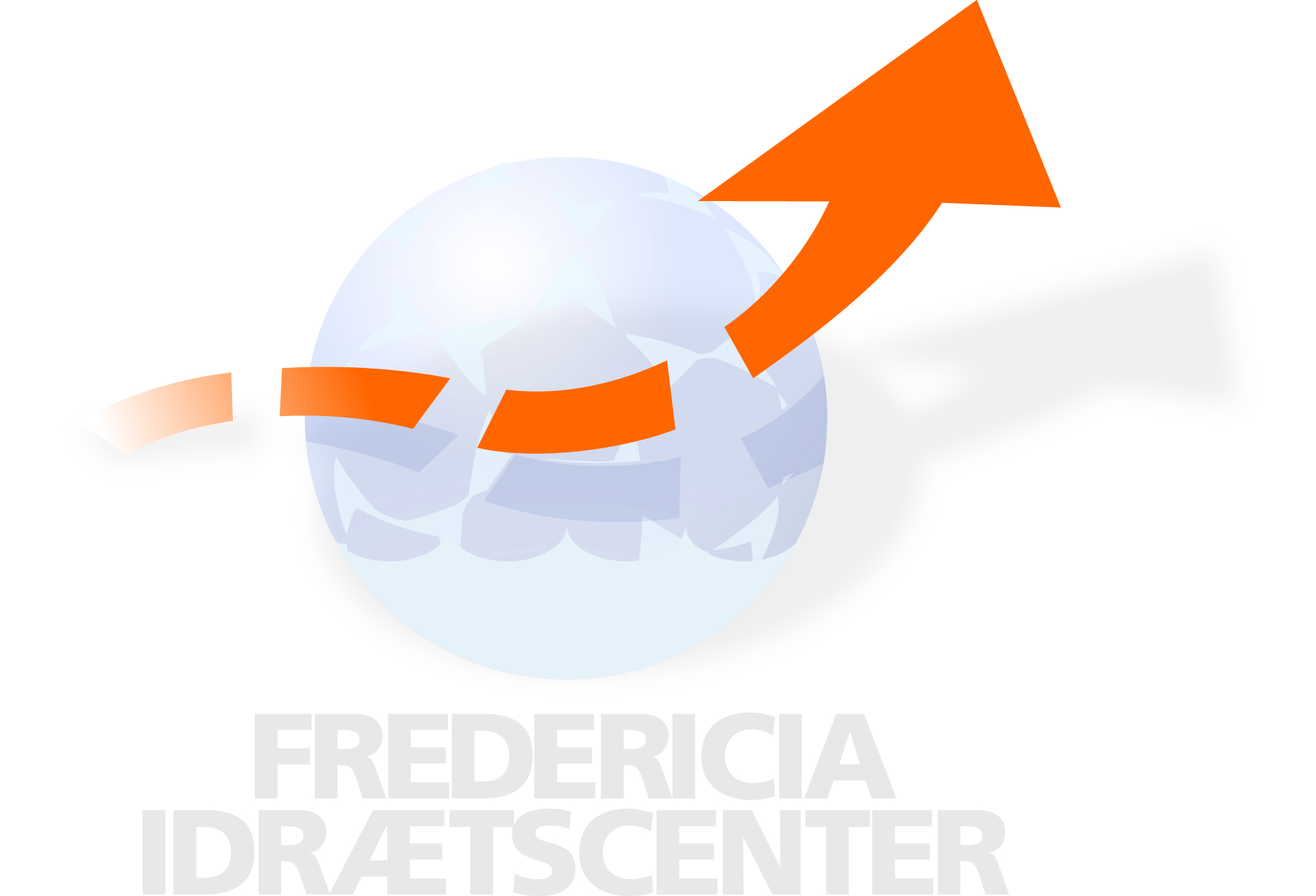 Mission og vision
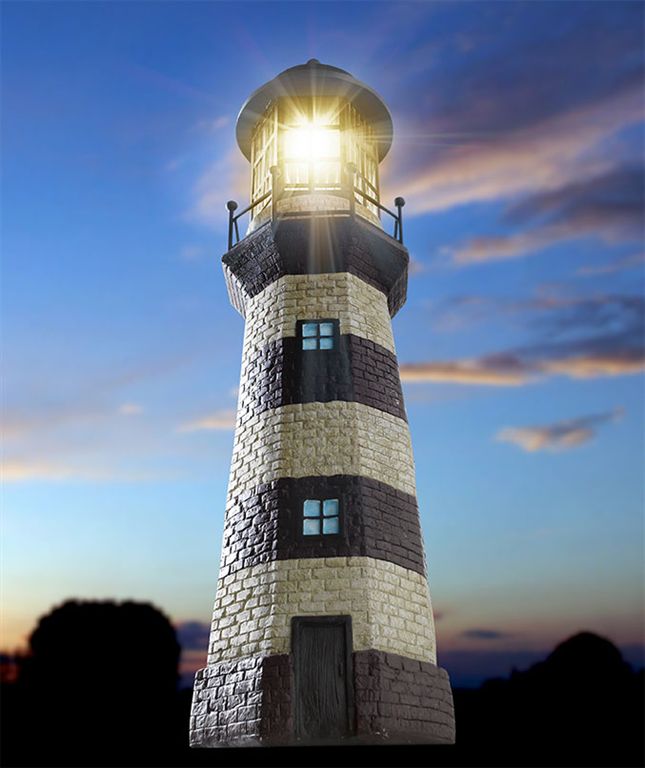 Mission:

Med udgangspunkt i borgeren , 
at være lokomotiv  for skabelse af  attraktive miljøer på tværs af Kultur,  Sport  og Erhverv.


Vision:
Gør borgeren til mester.
 FIC tager udgangspunkt i borgeren
 FIC møder borgeren i øjenhøjde
 FIC danner og uddanner borgeren
Udviklingsplan – hvor skal FIC hen?
FIC skal være Fredericias Idræts- og TræningsMekka for borgere,  familier, erhverv,  talenter og foreninger.

FIC skal bidrage til ”Et sundere Fredericia” 
 for de sunde og raske
 for risikogrupperne
 i rehabiliteringsfasen og derefter.

FIC skal udvikle centret til også at være ”Et udendørs center”.

FIC skal udvikle ”Forretningen FIC”.
Mod nye opgaver – rolle og organisation m.m.
Rolle:
 FIC skal gå fra udlejerrollen til også at have udbyderrollen.
 FIC skal indgå i samarbejdsrelationer (foreninger,  andre kulturinst,  kommunale sundhedsaktører,  erhverv,  naboer,  boligområder, branchen,  etc.). 
 Særlige events og aktiviteter skal udbydes sammen med partnere.

Organisation m.m.:
 Bestyrelsen skal styrkes.
 Ledelsesstrukturen skal ændres (er i gang).
 Forretningsmodel skal analyseres nærmere. 
 Ressourcer skal flyttes til nye kompetencer (PR, kom. og fitness/sundhed).
 FIC medarbejdere skal gøres mere fleksible og faggrænser skal udfordres.
Faciliteterne skal følge med
FIC skal være det attraktive sted – hvor der er også rum og plads til afslapning, fordybelse, netværk og læring. 

 FIC skal være et forum for aktiviteter 360 dage om året – fra morgen til aften 

 Faciliteterne skal fremstå åbne og transparente

 Faciliteterne og atmosfæren skal give gæsten lyst til at blive i længere tid

 FIC skal danne ramme for aktivitet i alle livsfaser

 Aktiviteten skal kunne dyrkes fleksibelt
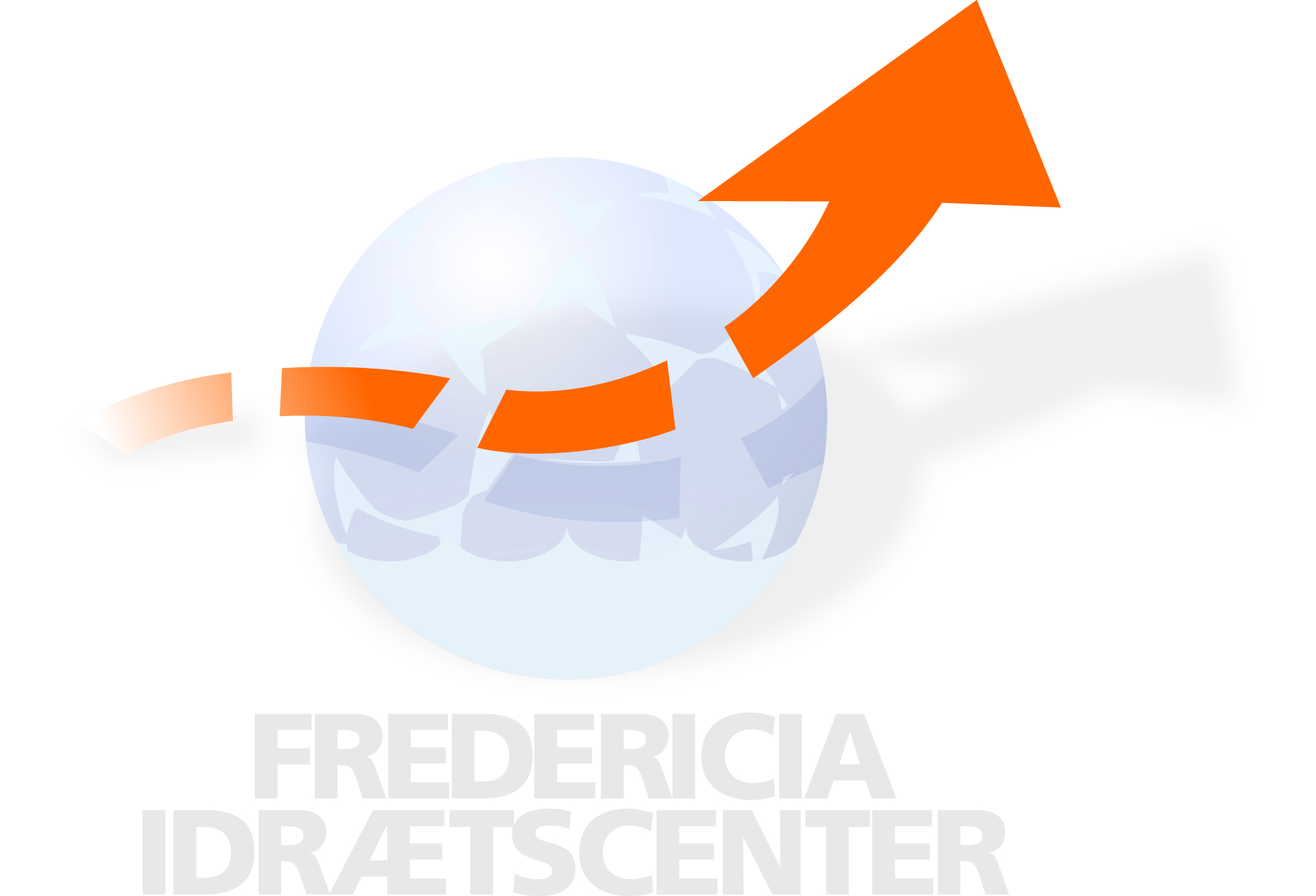 Facilitetsudvikling
Tid og proces
FIC i perspektiv
FIC kan være et af de væsentlige lokomotiver for den nye kultur-, idræts-, og fritidspolitik.

FIC kan med sin brede aktivitetspalette være et markant fyrtårn når nye borgere vælger bosætningskommune.

FIC kan medvirke til at skabe sundere borgere og dermed bidrage til forbedret bundlinje i Fredericia Kommune.

FIC kan udvikles til at blive Danmarks førende idrætscenter indenfor samarbejde omkring sundhedsområdet. 

FIC kan med sin viden bidrage til at udvikle og drive attraktive trænings og motionsmiljøer på FredericiaC.

FIC kan blive drivkraften i Fredericias nye Folkepark (Madsbyparken)

”Fredericia former fremtiden” ????